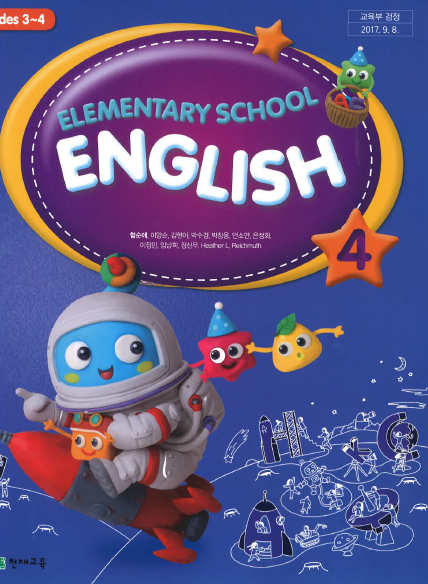 Lesson 6

What Time Is It?

4차시
공부할 내용
2
1
과업을 하며 배운 표현 활용하기
My Work로 배운 내용 확인하고 정리하기
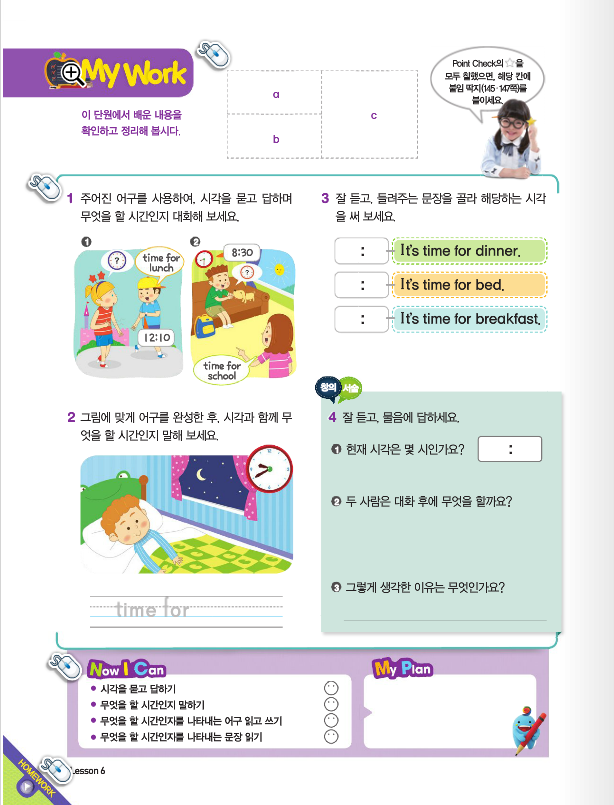 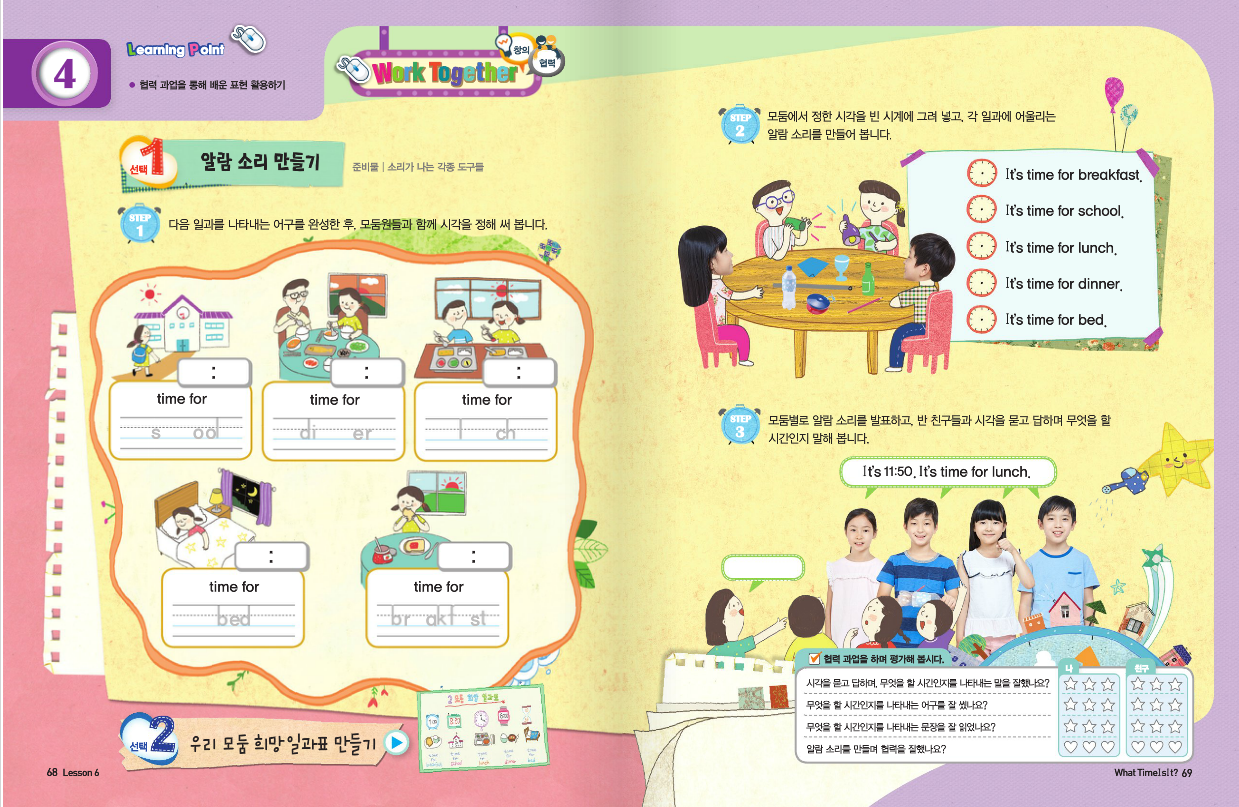 배운 내용을 확인하고 정리해 봅시다
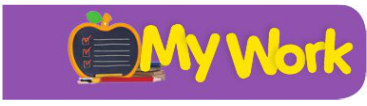 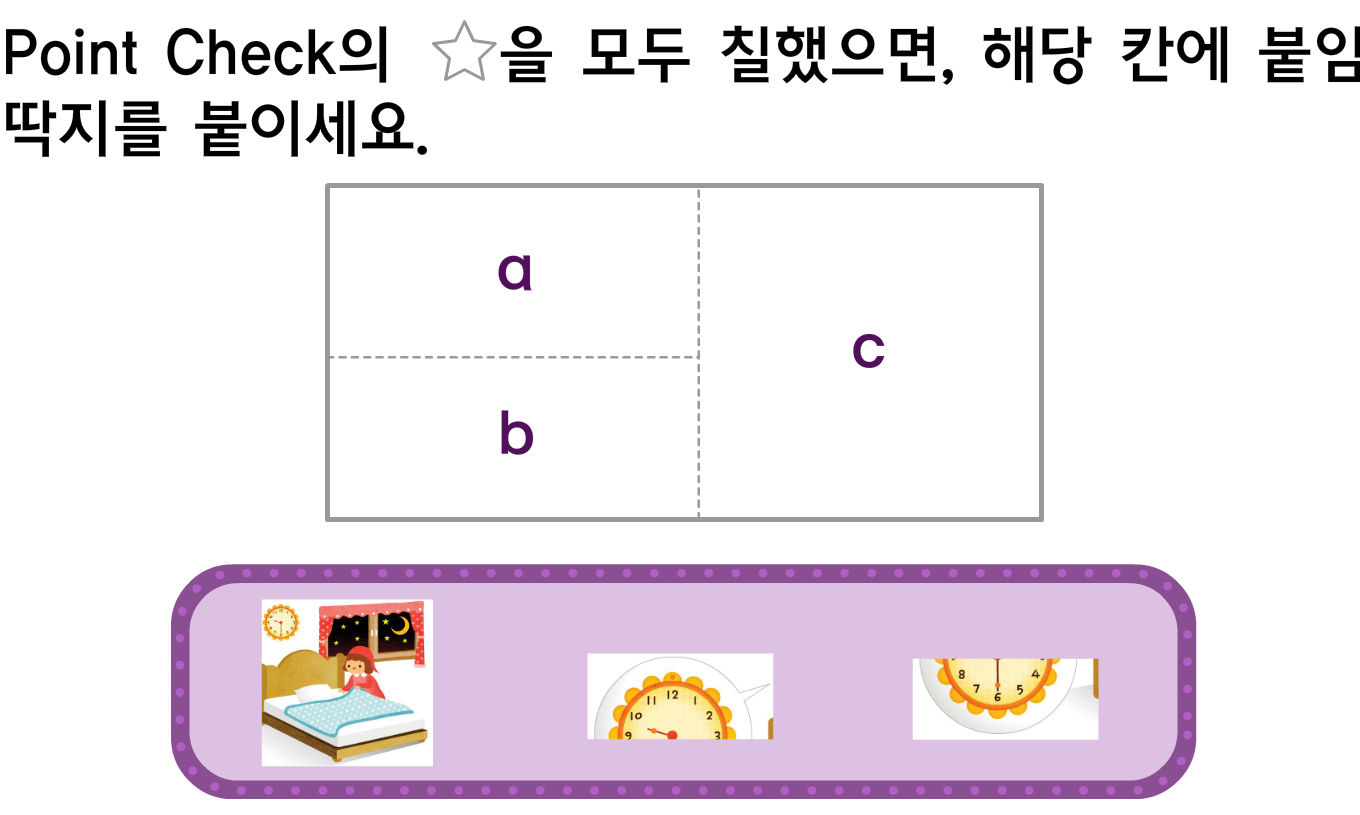 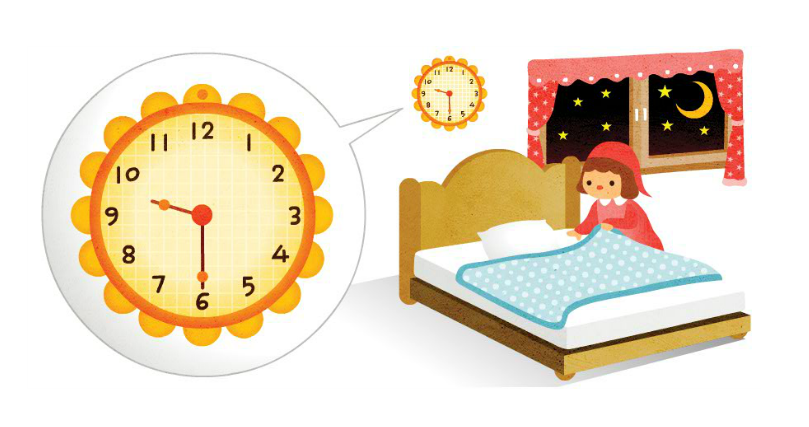 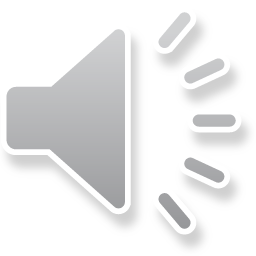 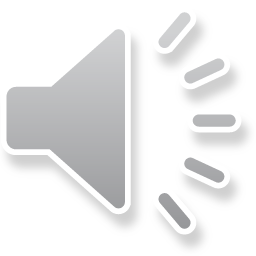 배운 내용을 확인하고 정리해 봅시다
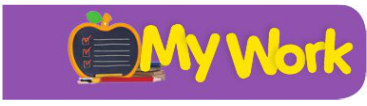 1
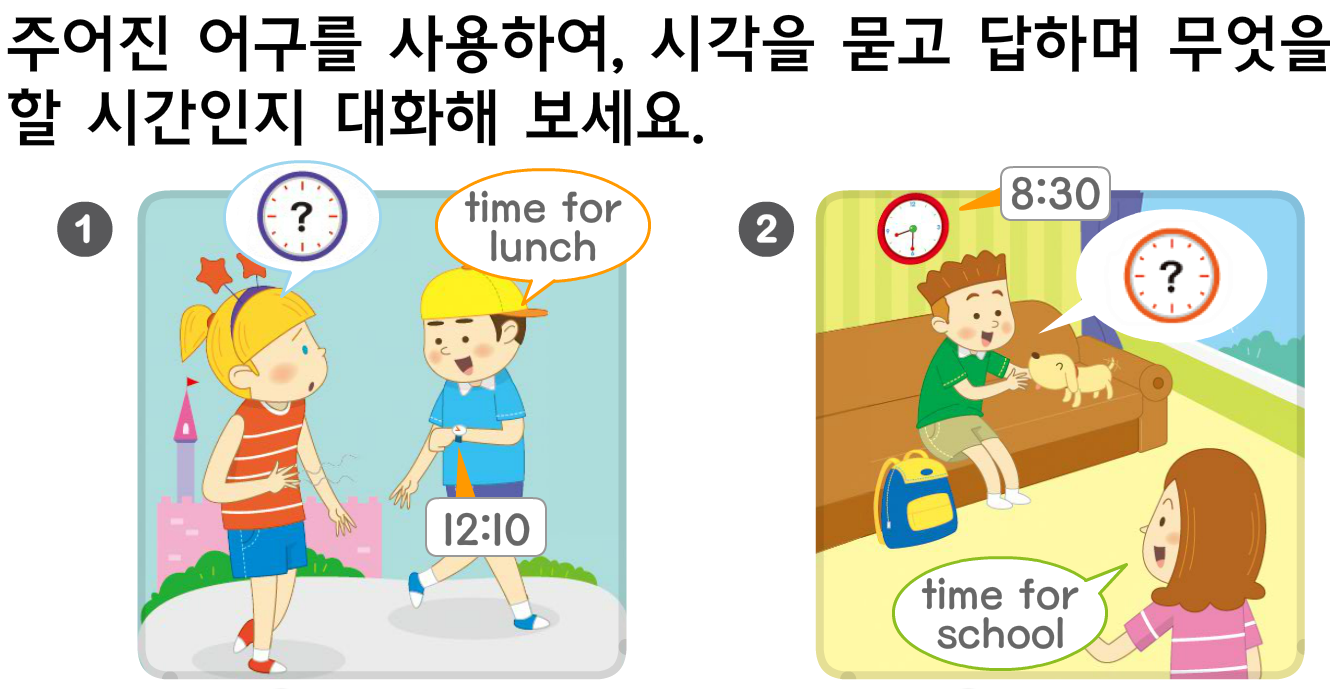 ③
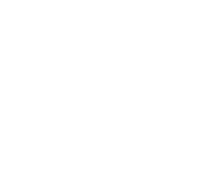 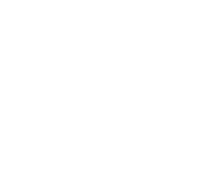 ①
③
②
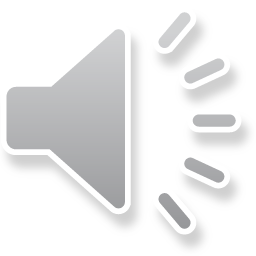 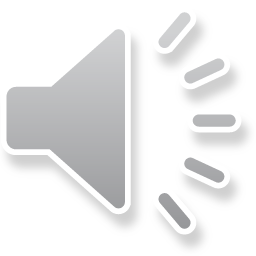 ②
①
배운 내용을 확인하고 정리해 봅시다
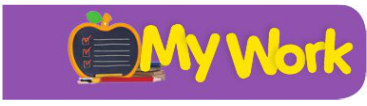 2
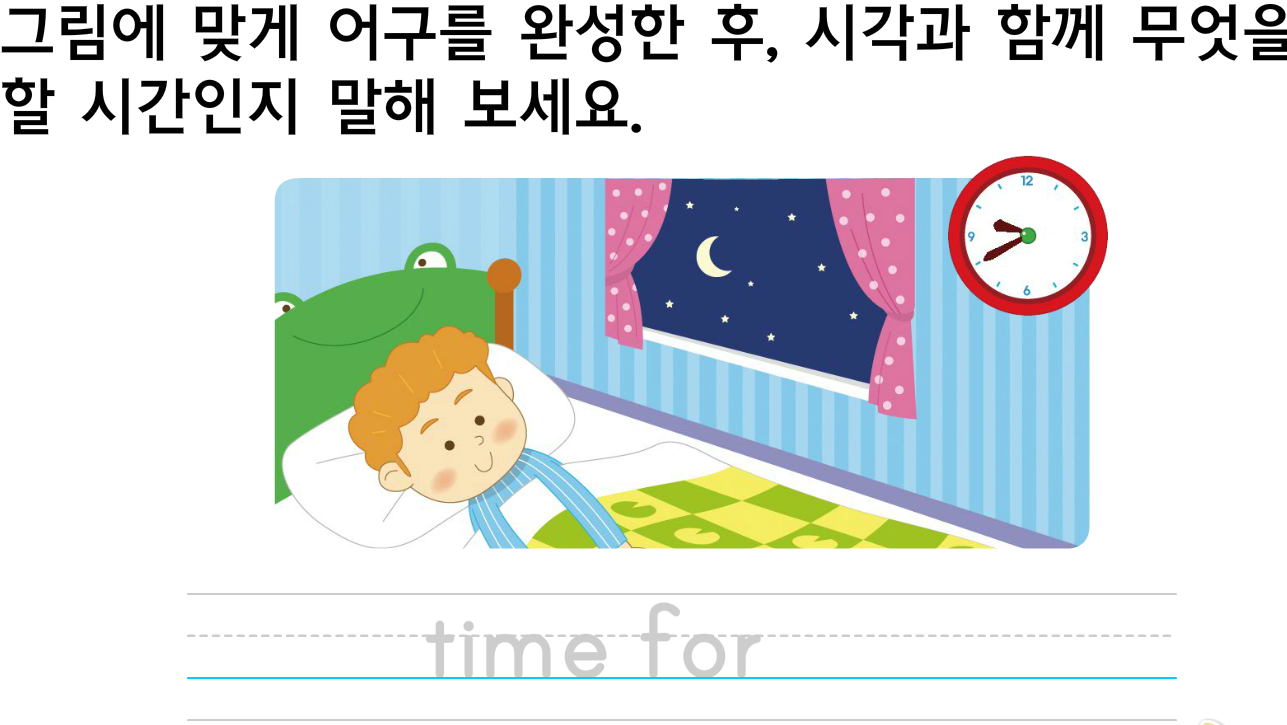 time for bed
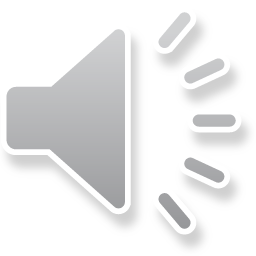 배운 내용을 확인하고 정리해 봅시다
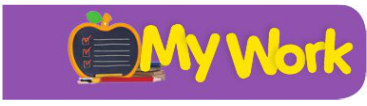 3
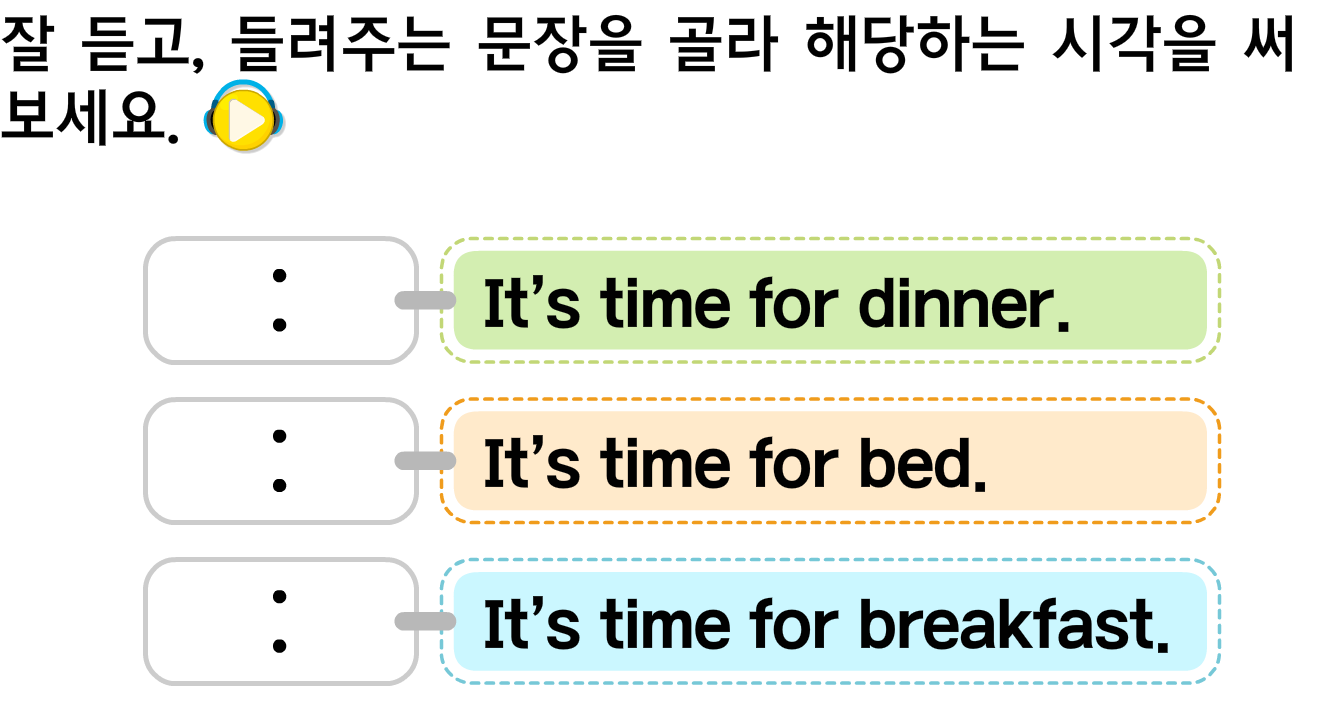 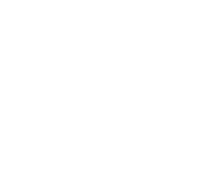 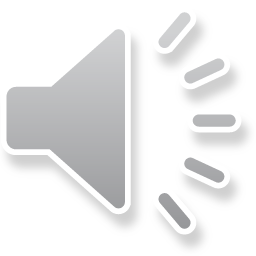 7  20
배운 내용을 확인하고 정리해 봅시다
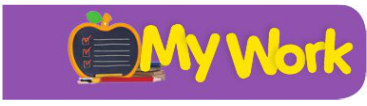 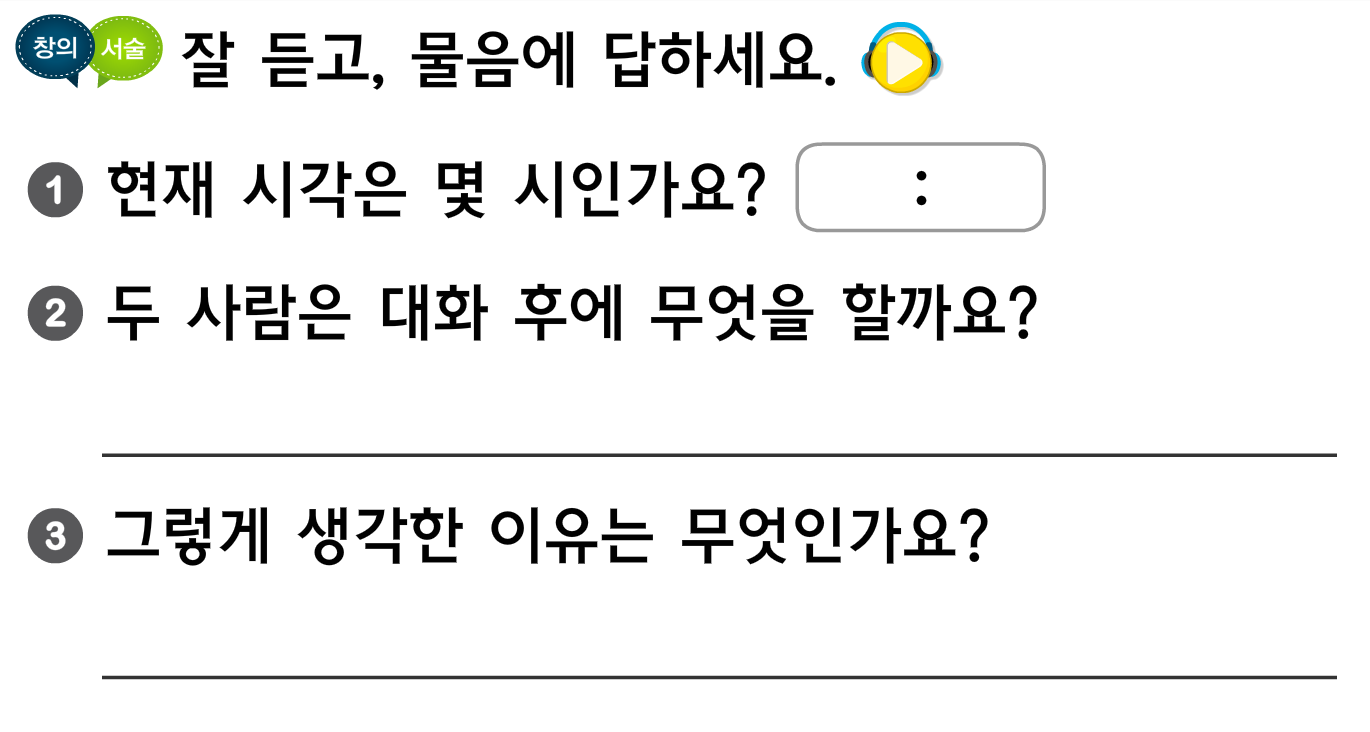 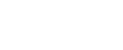 4
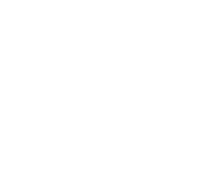 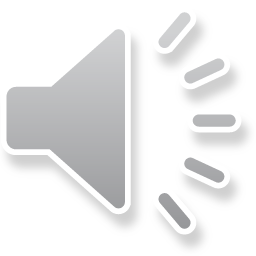 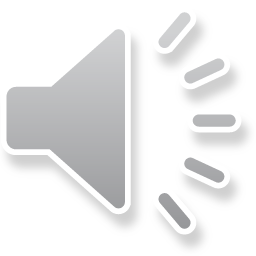 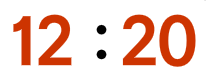 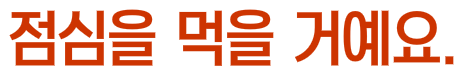 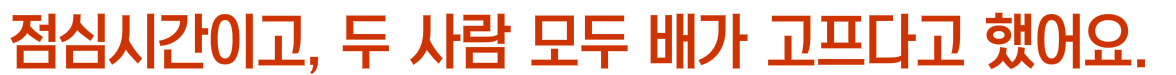 Song _ Sing Along
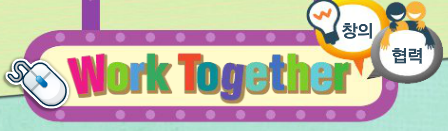 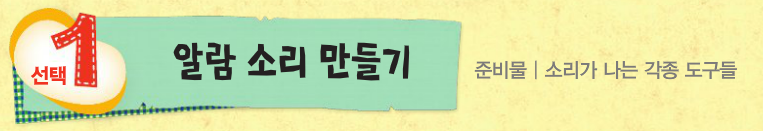 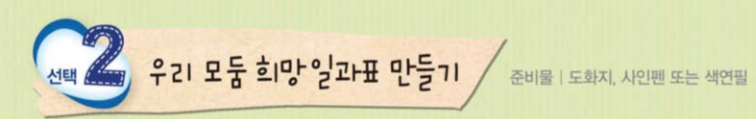 2
정한 시각을 빈 시계에 그려 넣고 각 일과에 어울리는 알람 소리 만들기
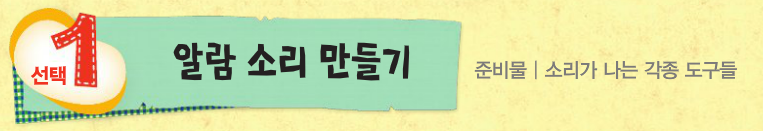 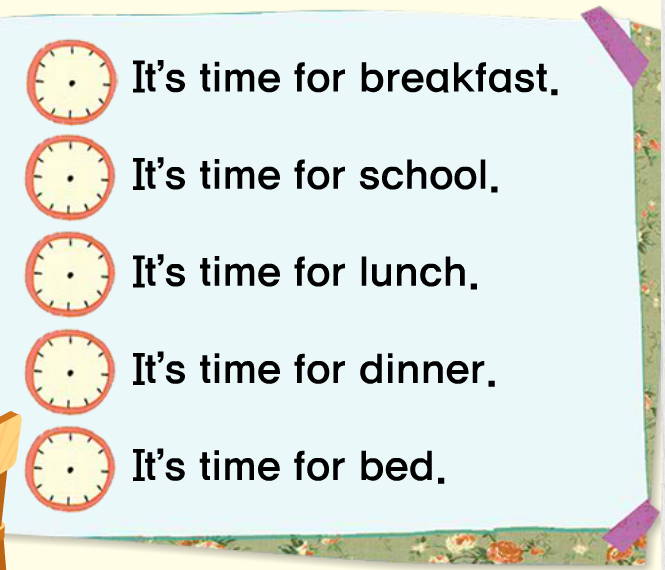 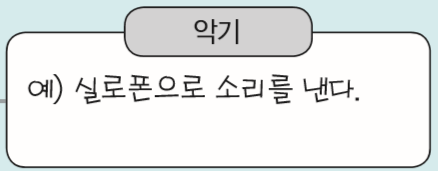 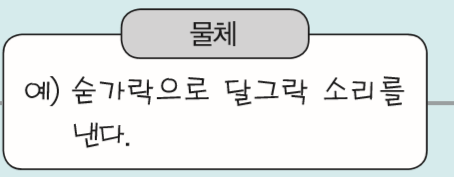 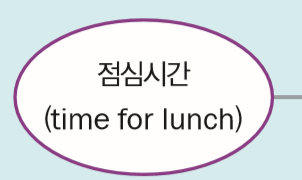 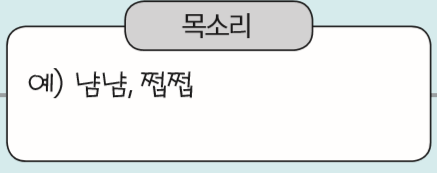 일과를 나타내는 어구 완성하여 쓰기
1
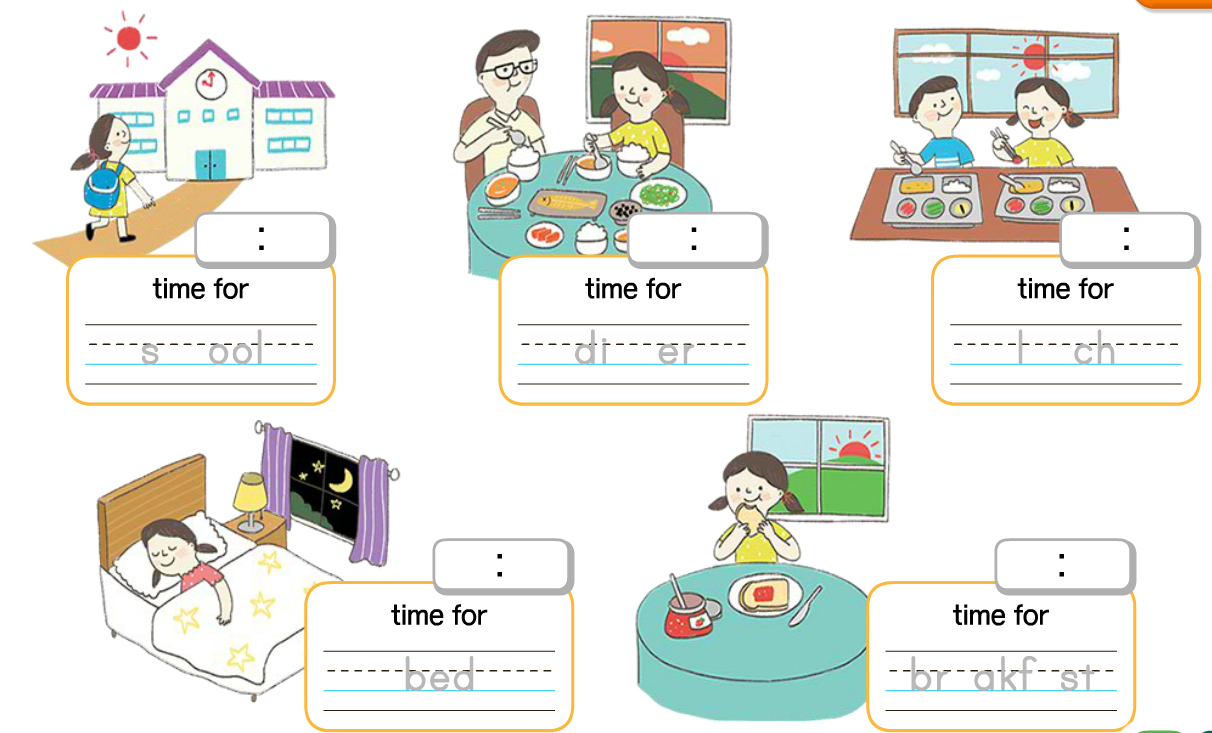 3
알람 소리를 내며 무엇을 할 시간인지 말하기
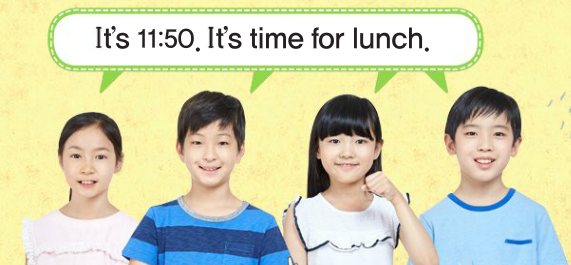 종이를 가로 5칸, 세로 4칸 되게 접은 후, 첫 줄에 자신의 이름을 쓰고 차례로 시각, 일과 그림을 그리고 해당 어구 쓰기
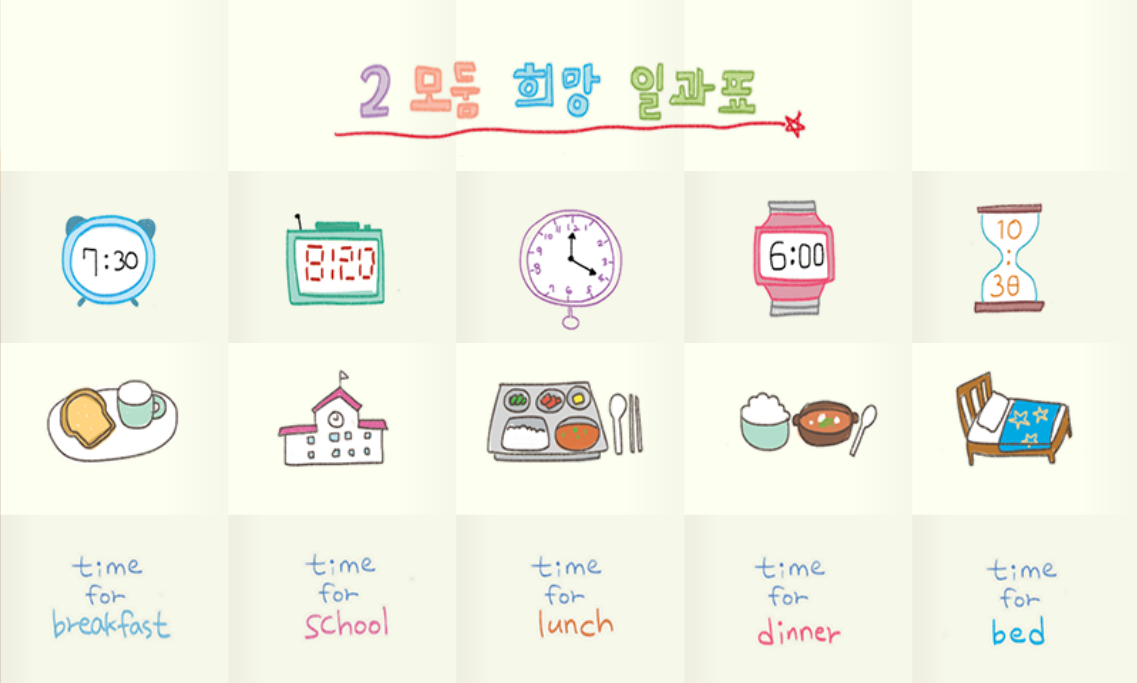 2
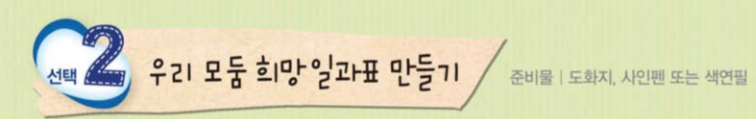 1
일과를 나타내는 어구 완성하여 쓰기
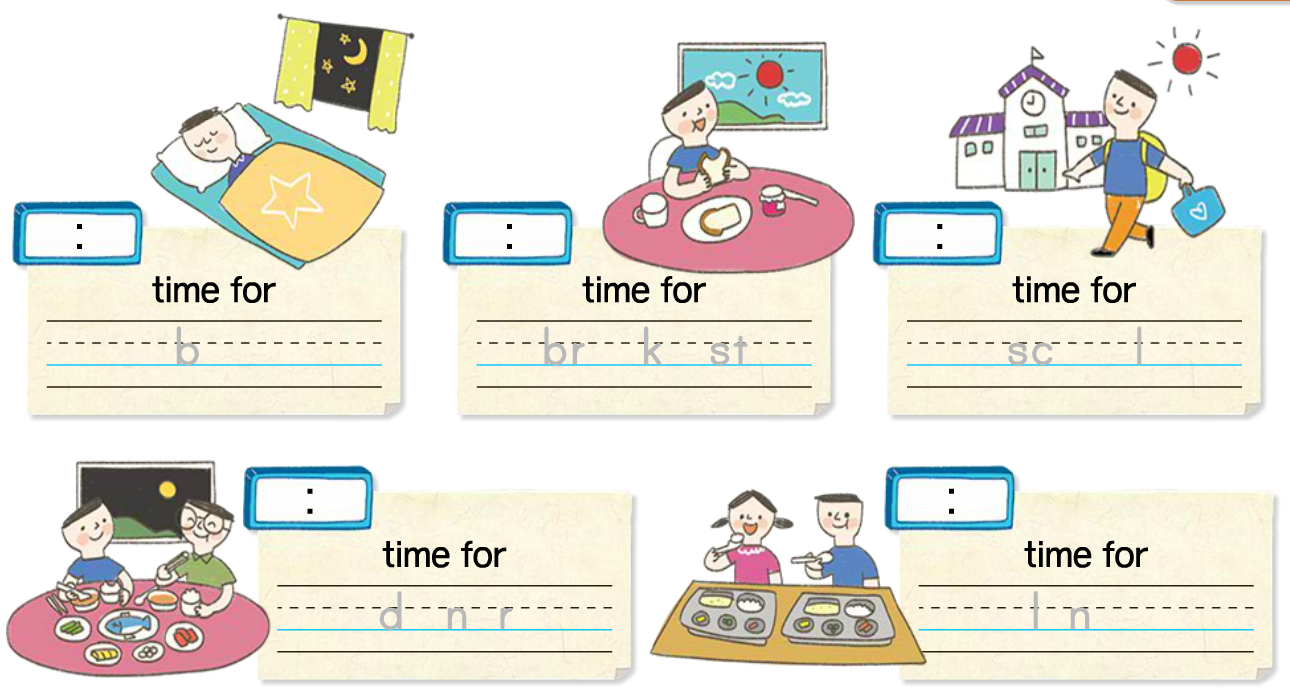 희망 일과표를 가족에게 보여 주며 시각과
 무엇을 할 시간인지 말하기
3
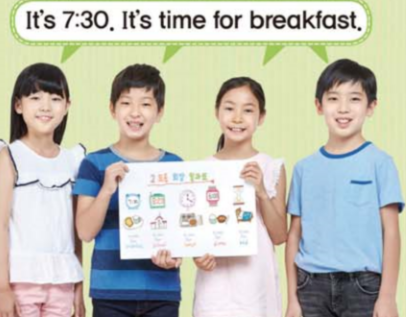 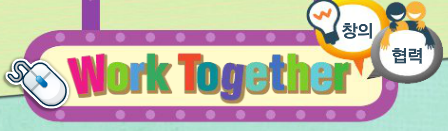 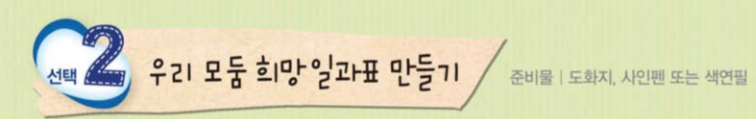 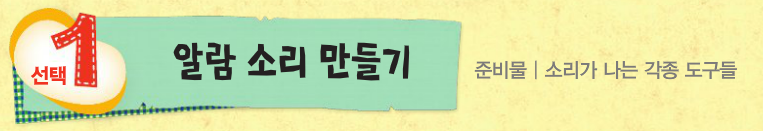 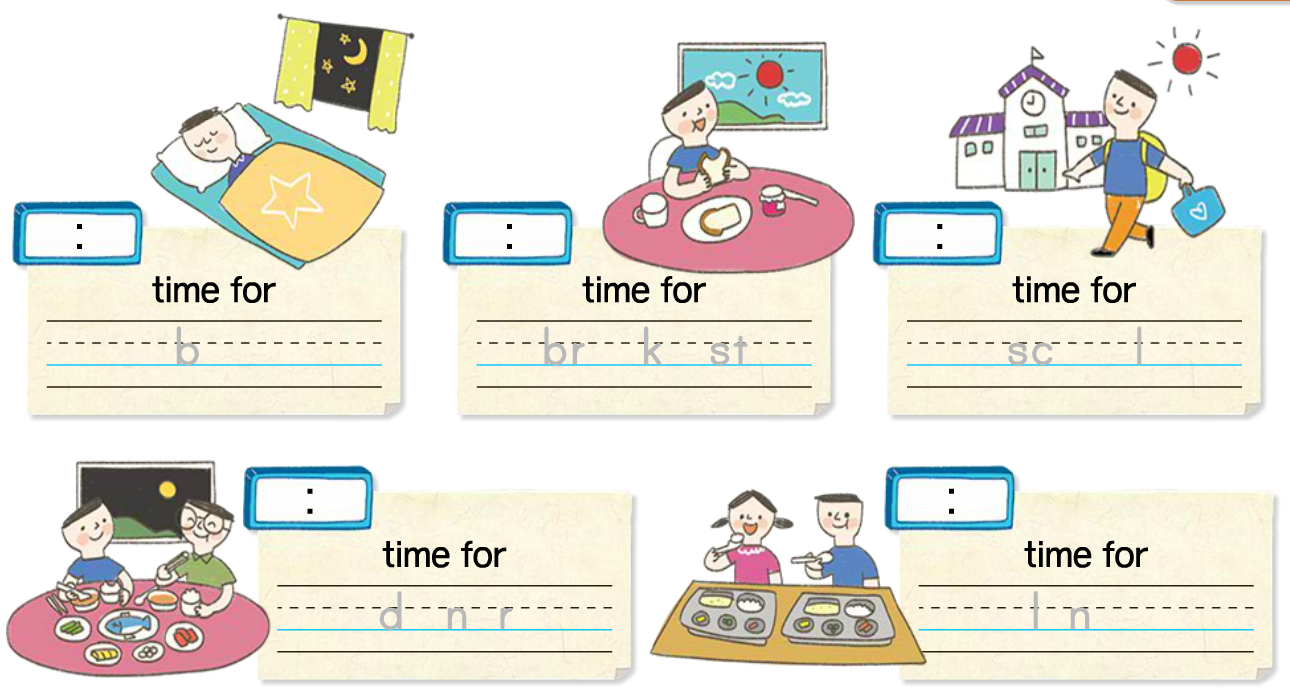 이젠! 나도 할 수 있어요!!
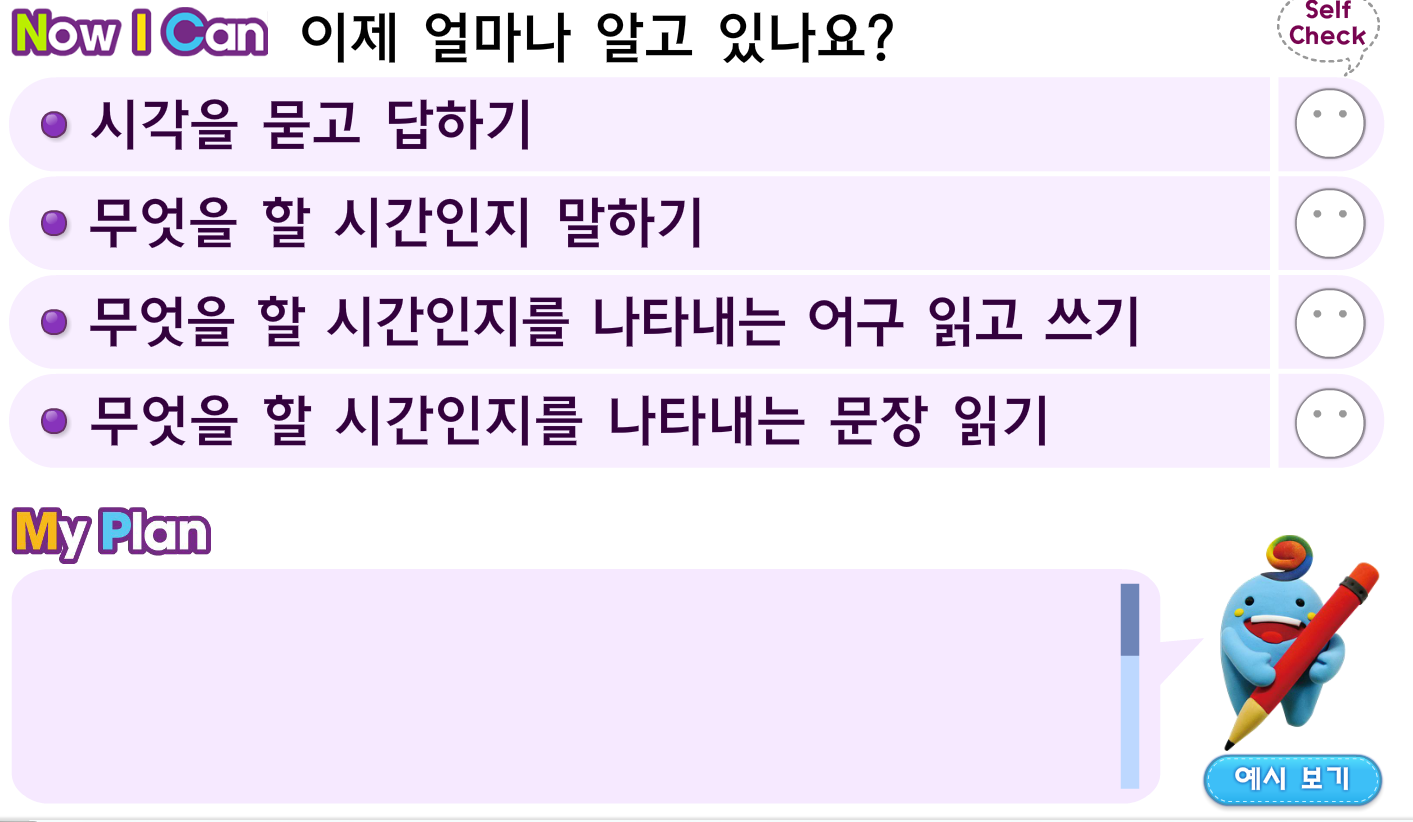 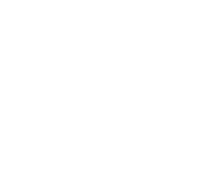 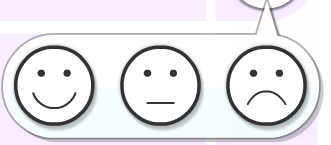 이 영상에 사용한 교과서의 지문, 삽화, 음원, 영상 등 
모든 교과서 자료는 (주)천재교육에 저작재산권이 있습니다.
이 영상의 저작재산권은 제작자에게 있습니다
이 영상은 각 초등학교에서 수업에 사용할 수 있습니다.
이 외의 방법과 목적으로 이 영상을 사용하거나 
일부 또는 전부를 저장 장치에 저장하거나, 
일부 또는 전부를 다른 자료에 사용하는 것은 
저작권법에 위배될 수 있음을 알려드립니다
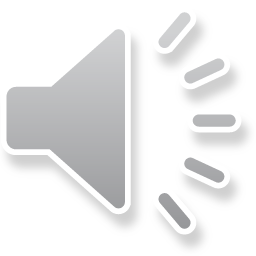